ΕΛΛΑΔΑ
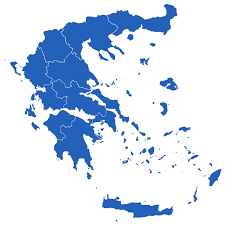 Η Ελλάδα ή Ελλάς είναι χώρα της Νοτιοανατολικής Ευρώπης, στο νοτιότερο άκρο της Βαλκανικής χερσονήσου, στην Ανατολική Μεσόγειο. Βρίσκεται την 97η θέση στην κατάταξη των χωρών του κόσμου σύμφωνα με την έκτασή τους. Πρωτεύουσα και μεγαλύτερη πόλη είναι η Αθήνα.
Η Αθήνα είναι η πρωτεύουσα και μεγαλύτερη πόλη της Ελλάδας. Είναι από τις παλαιότερες πόλεις του κόσμου, με την καταγεγραμμένη ιστορία της να φθάνει ως το 3.200 π.Χ.  Η Αρχαία Αθήνα, μια περιτοιχισμένη πόλη, ήταν μία πανίσχυρη πόλη-κράτος, που αναπτύχθηκε παράλληλα με το λιμάνι της, το οποίο αρχικά ήταν το Φάληρο και αργότερα ο Πειραιάς. Κέντρο των τεχνών, της γνώσης και της φιλοσοφίας, έδρα της Ακαδημίας του Πλάτωνα και το Λυκείου του Αριστοτέλη, αναφέρεται ευρέως ως λίκνο του Δυτικού πολιτισμού και γενέτειρα της δημοκρατίας, κυρίως λόγω της επίδρασης των πολιτιστικών και πολιτικών επιτευγμάτων της κατά τους 5ο και 4ο αιώνες π.Χ. στο υπόλοιπο της τότε γνωστής Ευρωπαϊκής ηπείρου. Μια κοσμοπολιτική μητρόπολη σήμερα, η σύγχρονη Αθήνα είναι το κέντρο της οικονομικής, χρηματοπιστωτικής, βιομηχανικής, πολιτικής και πολιτιστικής ζωής της Ελλάδας.
ΕΠΙΣΗΣ Η ΑΘΗΝΑ ΦΥΜΙΖΕΤΑΙ ΓΙΑ ΤΗΝ ΑΡΧΑΙΑ ΑΛΛΑ  &  ΝΕΑ  ΠΟΛΙΤΙΣΤΙΚΗ ΤΗΣ ΤΑΥΤΟΤΗΤΑ.
Η Ακρόπολη Αθηνών είναι ένας βραχώδης λόφος ύψους 156 μ. από την επιφάνεια της θάλασσας και 70 μ. περίπου από το επίπεδο της πόλης της Αθήνας. Η κορυφή του έχει σχήμα τραπεζοειδές μήκους 300 μ. και μέγιστου πλάτους 150 μ. Ο λόφος είναι απρόσιτος απ’ όλες τις πλευρές εκτός της δυτικής, όπου και βρίσκεται η οχυρή είσοδος, η διακοσμημένη με τα λαμπρά Προπύλαια.
ΑΚΡΟΠΟΛΗ ΑΘΗΝΩΝ
ΕΠΙΠΛΕΟΝ Η ΑΘΗΝΑ ΕΊΝΑΙ ΓΝΩΣΤΗ ΚΑΙ ΓΙΑ ΟΡΙΣΜΕΝΕΣ ΠΑΡΑΔΟΣΙΑΚΕΣ ΓΕΙΤΟΝΙΕΣ ΚΑΙ ΠΛΑΤΕΙΕΣ ΌΠΩΣ :ΤΗΝ ΠΛΑΚΑ, ΤΟ ΜΟΝΑΣΤΗΡΑΚΙ , ΤΟ ΚΟΛΩΝΑΚΙ, ΤΗΝ ΠΛΑΤΕΙΑ ΟΜΟΝΙΑΣ , ΤΗΝ ΠΛΑΤΕΙΑ ΣΥΝΤΑΓΜΑΤΟΣ

ΚΑΘΩΣ ΕΠΙΣΗΣ ΕΊΝΑΙ ΓΝΩΣΤΗ ΓΙΑ ΤΑ ΠΟΛΛΑ ΚΑΙ ΠΟΙΚΙΛΑ ΜΟΥΣΕΙΑ ΤΗΣ.
ΜΟΥΣΕΙΟ ΑΚΡΟΠΟΛΗΣ
ΕΘΝΙΚΟ ΑΡΧΑΙΟΛΟΓΙΚΟ ΜΟΥΣΕΙΟ
ΗΡΩΔΕΙΟ
.
Η ΕΛΛΑΔΑ ΕΧΕΙ ΚΑΙ ΆΛΛΕΣ ΟΜΟΡΦΕΣ ΠΟΛΕΙΣ ΌΠΩΣ Η ΣΥΝΠΡΩΤΕΥΟΥΣΑ ‘ΘΕΣΣΑΛΟΝΙΚΗ’ Ή ΝΥΦΗ ΤΟΥ ΒΟΡΡΑ

Η Θεσσαλονίκη βρίσκεται στο δυτικό τμήμα της περιφερειακής ενότητας Θεσσαλονίκης, στο μυχό του Θερμαϊκού κόλπου. Είναι κτισμένη αμφιθεατρικά στις πλαγιές του Κέδρινου λόφου και περιβάλλεται στα ανατολικά από το δάσος του Σέιχ Σου. Στη Σίνδο υπάρχει η βιομηχανική ζώνη της πόλης και στα νότια βρίσκονται οι περιοχές του αεροδρομίου, της Θέρμης και νοτιοανατολικά η περιοχή του Πανοράματος.
ΑΞΙΟΘΕΑΤΑ  ΘΕΣΣΑΛΟΝΙΚΗΣ
Η ΘΕΣΣΑΛΟΝΙΚΗ ΕΊΝΑΙ ΓΝΩΣΤΗ ΓΙΑ ΤΟΝ ΛΕΥΚΟ ΠΥΡΓΟ ,ΤΗΝ ΑΨΙΔΑ ΤΟΥ ΓΑΛΕΡΙΟΥ , ΤΗΝ ΠΛΑΤΕΙΑ ΑΡΙΣΤΟΤΕΛΟΥΣ .
ΚΑΘΩΣ ΚΑΙ ΓΙΑ ΤΑ ΠΟΛΛΑ ΜΟΥΣΕΙΑ ΤΗΣ ΌΠΩΣ ΜΟΥΣΕΙΟ ΒΥΖΑΝΤΙΝΟΥ ΠΟΛΙΤΙΣΜΟΥ , ΑΡΑΙΟΛΟΓΙΚΟ ΜΟΥΣΕΙΟ ,ΠΟΛΕΜΙΚΟ ΜΟΥΣΕΙΟ
Η ΘΕΣΣΑΛΟΝΙΚΗ ΕΠΙΠΛΕΟΝ ΕΧΕΙ ΚΑΙ ΚΑΠΟΙΟΥΣ ΜΑΓΑΛΟΠΡΕΠΗΣ ΝΑΟΥΣ ΌΠΩΣ :   ΤΗΝ ΑΓΙΑ ΣΟΦΙΑ ,ΤΟΝ ΑΓΙΟ ΔΗΜΗΤΡΙΟ ,ΤΗΝ ΠΑΝΑΓΙΑ ΤΩΝ ΧΑΛΚΑΙΩΝ.
ΛΕΥΚΟΣ ΠΥΡΓΟΣ
ΑΓΙΟΣ                               ΑΓΙΑΔΗΜΗΤΡΙΟΣ                      ΣΟΦΙΑ
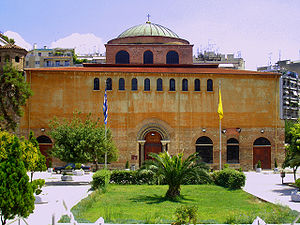 ΣΤΗΝ ΕΛΛΑΔΑ ΕΠΙΣΗΣ ΒΡΙΣΚΕΤΑΙ Ο    ΠΛΟΥΤΟΣ  ΤΩΝ ΜΑΓΙΚΩΝ ΝΗΣΙΩΝ ΤΗΣ              ΕΝΔΕΙΚΤΙΚΑ ΑΝΑΦΕΡΟΥΜΕ: Τ ΗΝ  ΠΑΝΕΜΟΡΦΗ  ΚΕΡΚΥΡΑ  ΤΟΥ ΙΟΝΙΟΥ           Τ ΗΝ ΓΑΛΗΝΙΑ  ΡΟΔΟΣ  ΤΟΥ  ΑΙΓΑΙΟΥ    &    ΤΗΝ  ΙΣΤΟΡΙΚΗ  ΚΡΗΤΗ
Η ΠΑΝΕΜΟΡΦΗ ΚΕΡΚΥΡΑ
Η ΠΟΛΗ ΤΗΣ ΚΕΡΚΥΡΑΣ
Η πόλη της Κέρκυρας βρίσκεται στο βορειοδυτικό άκρο της Ελλάδας, είναι πρωτεύουσα του νησιού Κέρκυρα. Και είναι ένα από τα πιο παλιά αστικά κέντρα της Ελλάδας. χαρακτηρίζεται από το έντονο Βενετσιάνικο στοιχείο, αλλά και από πολλές Αγγλικές και Γαλλικές επιρροές.
 Είναι κοσμοπολίτικη πόλη που αποπνέει μια αίσθηση αρχοντιάς, με κύρια αξιοθέατα τη μεγάλη πλατεία Σπιανάδα, που είναι η μεγαλύτερη πλατεία των Βαλκανίων, το Παλιό και το Νέο Φρούριο, το Δημαρχείο (Θέατρο Σαν Τζιάκομο), το Κανόνι, το Μον Ρεπό αλλά και τα Μουσεία Βυζαντινής και Μεταβυζαντινής Ιστορίας.
  Ίσως το πιο φημισμένο της αξιοθέατο είναι το νησάκι μπροστά στο Κανόνι, που συνδέεται με αυτό μέσω μιας μικρής λωρίδας στεριάς, πάνω στο οποίο βρίσκεται η εκκλησία της Παναγίας των Βλαχερνών και το ξακουστό Ποντικονήσι.
ΠΟΝΤΙΚΟΝΗΣΙ
Η ΓΑΛΗΝΙΑ ΡΟΔΟΣ
Η ΠΟΛΗ ΤΗΣ ΡΟΔΟΥ
      Η πόλη της Ρόδου, είναι η πρωτεύουσα του νησιού και του νομού Δωδεκανήσου βρίσκεται στο βόρειο άκρο του και αποτελεί την πρωτεύουσα του νομού έχοντας στο κέντρο της την Μεσαιωνική Πόλη.   Είναι επάνω στο σταυροδρόμι δύο μεγάλων θαλάσσιων διαδρομών της Μεσογείου, ανάμεσα στο Αιγαίο πέλαγος και των ακτών της Μέσης Ανατολής, όπως είναι η Κύπρος και η Αίγυπτος.  Ως σημείο συνάντησης τριών πολιτισμών, η Ρόδος έχει γνωρίσει πολλούς πολιτισμούς. Απέναντι σε κοντινή απόσταση βρίσκονται τα παράλια της Τουρκίας.
ΑΞΙΟΘΕΑΤΑ ΡΟΔΟΥ
Η πόλη της Ρόδου έχει μια πλούσια ιστορία από τα αρχαία ακόμα χρόνια και είναι παγκόσμια γνωστή για τα αξιοθέατά της με σημαντικότερα τη Μεσαιωνική πόλη και την Ακρόπολή της,    το παλιό λιμάνι Μανδράκι με τα εντυπωσιακά ιταλικά κτίσματα  χτισμένα όλα στις αρχές του 20ου αιώνα. 
 Άλλα αξιοθέατα είναι οι τρεις Μύλοι στο Μανδράκι, τα ερείπια της αρχαίας πόλης, στον λόφο Μόντε Σμιθ,  το ενυδρείο, Το Θέατρο της Μεσαιωνικής Τάφρου, το Αρχαιολογικό Μουσείο, στην Παλιά Πόλη, κτίριο που λειτουργούσε παλιά ως το νοσοκομείο των Ιπποτών, Το Πάρκο του Ροδινιού, ένα από τα αρχαιότερα πάρκα του κόσμου.
ΤΟ ΠΑΡΚΟ ΤΟΥ ΡΟΔΙΝΙΟΥ
Η ΙΣΤΟΡΙΚΗ ΚΡΗΤΗ
Η Κρήτη είναι το μεγαλύτερο νησί της Ελλάδας και το 5ο μεγαλύτερο στη Μεσόγειο. Πρωτεύουσα και μεγαλύτερη πόλη της είναι το Ηράκλειο. Η Κρήτη βρίσκεται περίπου 160 χ.λμ νότια της ελληνικής ηπειρωτικής χώρας χωρίζεται σε τέσσερις περιφερειακές ενότητες: Ηρακλείου, Χανίων, Λασιθίου και Ρεθύμνης. 
Στη Κρήτη ομιλείται η Κρητική διάλεκτος η οποία θεωρείται η μακροβιότερη ελληνική διάλεκτος. Υπάρχει μεγάλη παράδοση στη μαντινάδα που είναι ένα δεκαπεντασύλλαβο ποίημα με ομοιοκαταληξία. Η Κρήτη επίσης είναι γνωστή για τη παραδοσιακή μουσική της, χαρακτηριστικά όργανα της οποίας είναι πρωτίστως η κρητική λύρα και το λαούτο και δευτερευόντως το βιολί, το μαντολίνο και η  ασκομαντούρα
Η Κρήτη είναι ένα πολύχρωμο μωσαϊκό Μυθολογίας, Ιστορίας, περήφανων κατοίκων, βουνών, φαραγγιών και ακτογραμμών. Τα κομμάτια αυτά σχηματίζουν τη Μοναδική και μαγική εικόνα του μεγαλύτερου  ελληνικου νησιού.
Η ΚΡΗΤΗ
Η ΠΑΤΡΑ ΜΙΑ ΠΟΛΗ ΠΟΥ ΕΊΝΑΙ ΓΝΩΣΤΗ ΓΙΑ ΤΟ ΚΑΡΝΑΒΑΛΙ ΤΗΣ
Το Πατρινό καρναβάλι είναι η μεγαλύτερη αποκριάτικη εκδήλωση στην Ελλάδα. Μετρά 180 χρόνια ιστορίας. Το καρναβάλι τηςΠάτρας δεν είναι ένα μεμονωμένο γεγονός αλλά ένα σύνολο εκδηλώσεων που περιλαμβάνουν χορούς, παρελάσεις, κυνήγι κρυμμένου θησαυρού, καρναβάλι των μικρών κ.ά. Οι εκδηλώσεις αρχίζουν στις 17 Ιανουαρίου και διαρκούν μέχρι την Καθαρή Δευτέρα. Κορυφώνεται το τελευταίο Σαββατοκύριακο της Αποκριάς με την νυχτερινή ποδαράτη παρέλαση των πληρωμάτων του Σαββάτου, τη φαντασμαγορική μεγάλη παρέλαση αρμάτων και πληρωμάτων της Κυριακής και τέλος το τελετουργικό κάψιμο του βασιλιά καρνάβαλου στο μώλο της Αγίου Νικολάου στο λιμάνι της Πάτρας. Χαρακτηριστικές αρχές του είναι ο αυθορμητισμός, ο αυτοσχεδιασμός, η πηγαία έμπνευση και ο εθελοντισμός.
ΠΑΤΡΑ
ΦΥΣΙΚΑ ΈΝΑ ΕΛΚΥΣΤΙΚΟ ΚΟΜΜΑΤΙ ΣΤΟ ΠΑΖΛ ΤΗΣ ΕΛΛΑΔΑΣ ΑΠΟΤΕΛΕΙ  ΚΑΙ Η ΝΑΟΥΣΑ ΗΜΑΘΙΑΣ
Η Νάουσα ή επίσημα η Ηρωική πόλη της Νάουσας, είναι ορεινή πόλη της Κεντρικής Μακεδονίας, χτισμένη στους πρόποδες του όρους Βερμίου. Είναι το μεγαλύτερο σε πληθυσμό ορεινό αστικό κέντρο της Ελλάδας, Από το 1955 με βασιλικό διάταγμα χαρακτηρίζεται ως Ηρωική πόλη για τους αγώνες και τις θυσίες των κατοίκων κατά την περίοδο των απελευθερωτικών αγώνων του 1822.
ΟΠΟΙΑ ΕΠΟΧΗ ΑΝ ΕΠΙΣΚΕΥΤΕΙΣ ΤΗΝ ΝΑΟΥΣΑ ΘΑ ΤΗΝ ΛΑΤΡΕΨΕΙΣ
ΤΟΝ ΧΕΙΜΩΝΑ ΘΑ ΣΕ ΦΙΛΟΞΕΝΗΣΕΙ ΣΤΟ ΧΙΟΝΟΔΡΟΜΙΚΟ ΚΕΝΤΡΟ 3-5 ΠΗΓΑΔΙΑ.
ΤΙΣ  ΑΠΟΚΡΙΕΣ ΘΑ ΓΙΟΡΤΑΣΕΙΣ ΜΑΖΙ ΜΕ ΤΗΝ ΠΑΡΑΔΟΣΗ ΤΩΝ ΓΕΝΙΤΣΑΡΩΝ & ΜΠΟΥΛΕΣ 
ΚΑΙ ΤΟ ΚΑΛΟΚΑΙΡΙ ΘΑ ΑΠΟΛΑΥΣΕΙΣ ΤΙΣ ΝΟΣΤΙΜΕΣ ΦΡΕΣΚΕΣ ΓΕΥΣΕΙΣ ΤΗΣ ΦΥΣΗΣ.
ΚΑΘΩΣ ΘΑ ΣΑΓΗΝΕΥΣΕΙΣ ΜΕ ΤΟΝ ΠΛΟΥΤΟ ΤΟΥ ΑΛΣΟΥΣ ‘ΑΓΙΟΥ ΝΙΚΟΛΑΟΥ’  ΟΠΟΥ ΡΕΕΙ Ο ΠΟΤΑΜΟΣ ΑΡΑΠΙΤΣΑΣ  ΣΤΟΝ ΟΠΟΙ ΕΠΕΣΑΝ ΟΙ ΓΥΝΑΙΚΕΣ ΣΤΟ ΟΛΟΚΑΥΤΟΜΑ  &  ΜΕ ΤΟ ΠΑΡΚΟ ΤΗΣ ΠΟΛΗΣ.
ΣΤΗΝ ΝΑΟΥΣΑ ΕΠΙΣΗΣ ΒΡΙΣΚΕΤΑΙ ΚΑΙ Η ΣΧΟΛΗ ΟΠΟΥ ΔΙΔΑΧΤΗΚΕ Ο ΜΕΓΑΣ ΑΛΕΞΑΝΔΡΟΣ Η ΟΝΟΜΑΣΤΗ  ΣΧΟΛΗ  ΑΡΙΣΤΟΤΕΛΟΥΣ
ΟΙ ΠΝΟΕΣ ΤΙΣ ΦΥΣΗΣ ΣΤΗΝ ΝΑΟΥΣΑ
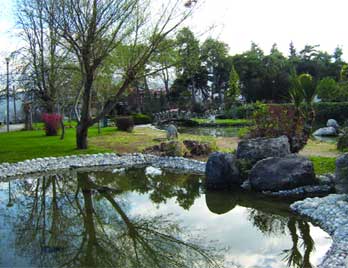 ΤΑ ΙΣΤΟΡΙΚΑ ΑΞΙΟΘΕΑΤΑ
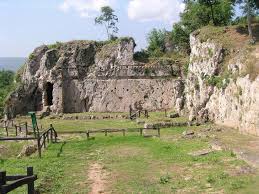 Η ΔΙΑΣΚΕΔΑΣΗ
ΤΕΛΟΣ
ΥΠΕΥΘΥΝΗ ΚΑΘΙΓΗΤΡΙΑ: ΑΝΝΑ ΣΑΒΒΑΤΟΠΟΥΛΟΥ
ΟΜΑΔΑ : ΑΝΑΣΤΑΣΙΑ ΤΡΥΦΩΝ ,ΑΝΘΟΥΛΑ ΤΣΙΑΤΣΙΟΥ ,ΜΑΡΙΑ  ΤΖΙΜΙΤΣΗ
ΕΠΙΜΕΛΕΙΑ ΕΡΓΑΣΙΑΣ : ΑΝΑΣΤΑΣΙΑ ΤΡΥΦΩΝ ,
                                               ΑΝΘΟΥΛΑ ΤΣΙΑΤΣΙΟΥ